Toky energií v přírodě a v člověkem ovlivněné krajině
efektivní využití energie
využití a ochrana biologických zdrojů
Toky energií v přírodě
Energie systémem pouze PROCHÁZÍ!
	
Látky jsou součástí cyklů
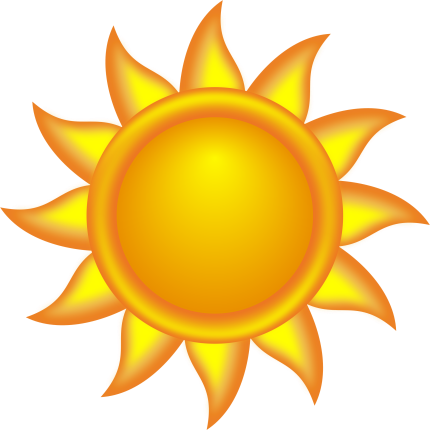 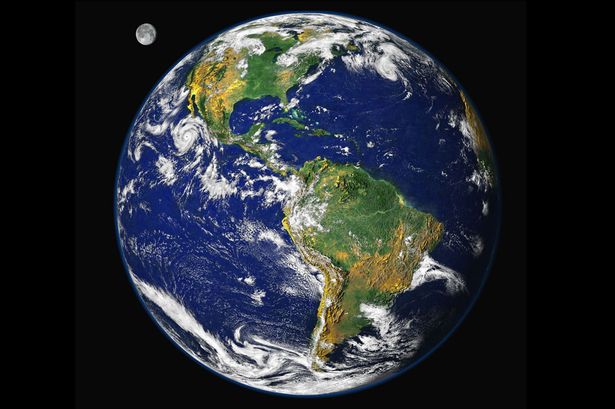 fotosyntéza
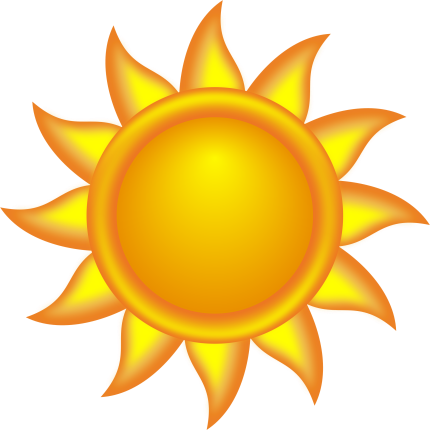 energie slunečního světla
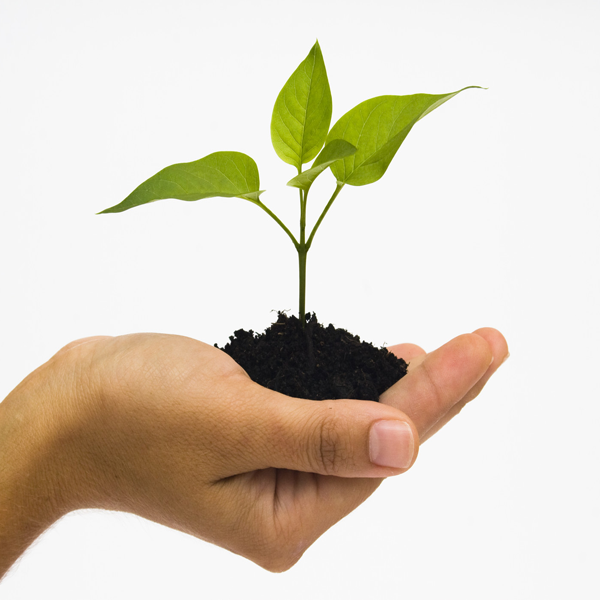 kyslík
cukry
oxid uhličitý
voda
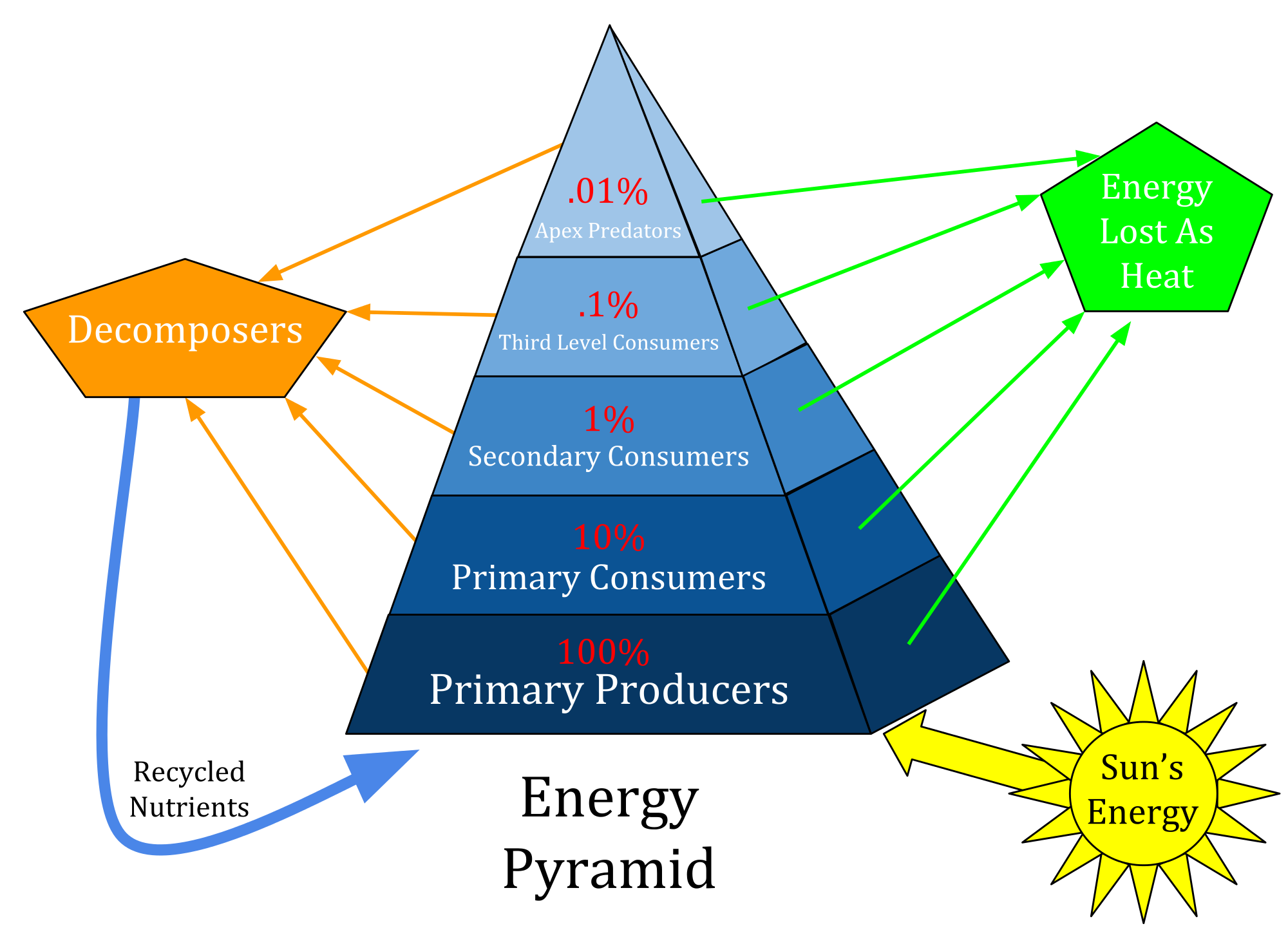 Potrava – energie pro tělo
Výhody vegetariánství/veganství…
Další možnosti zachycování energie
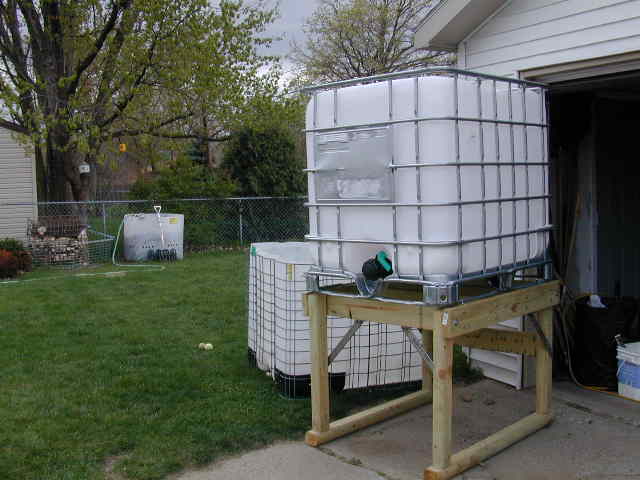 Další možnosti zachycování energie
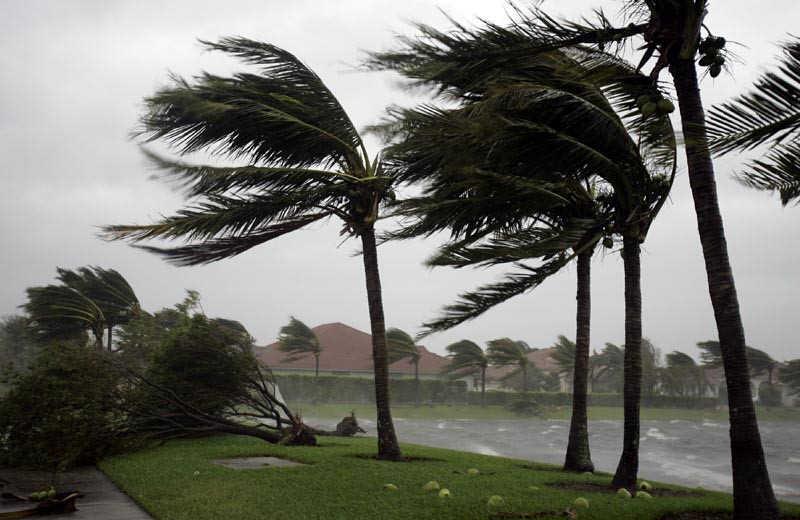 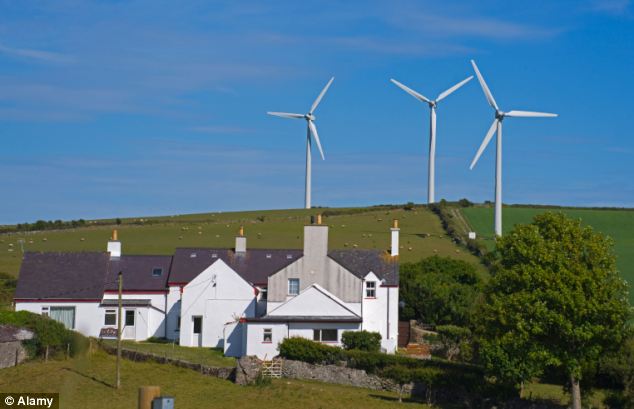 Další možnosti zachycování energie
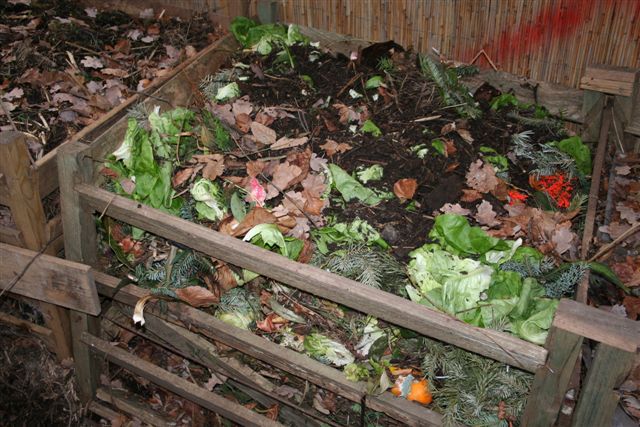 Závislost systému na dodávané energii
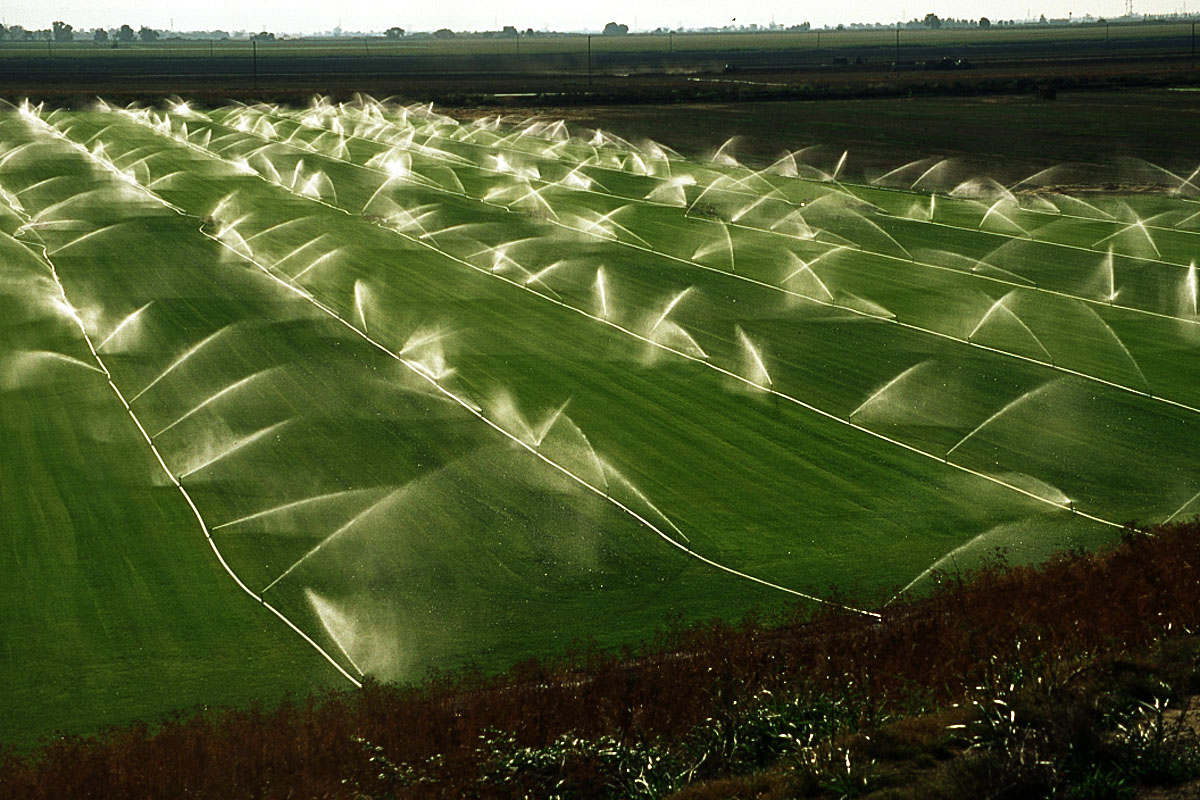 rozdíl
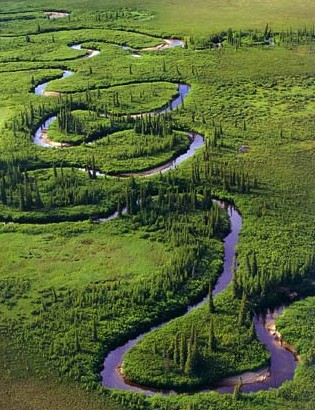 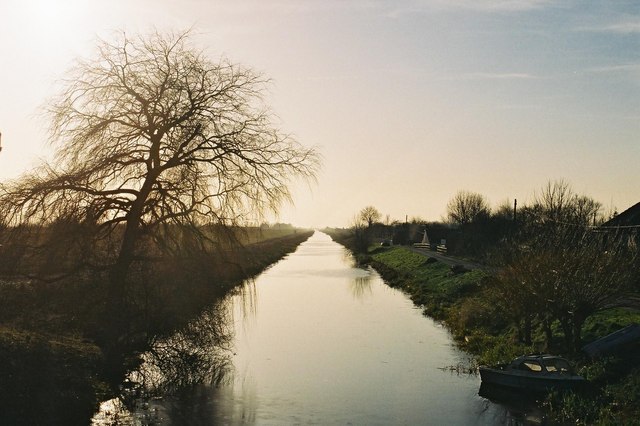 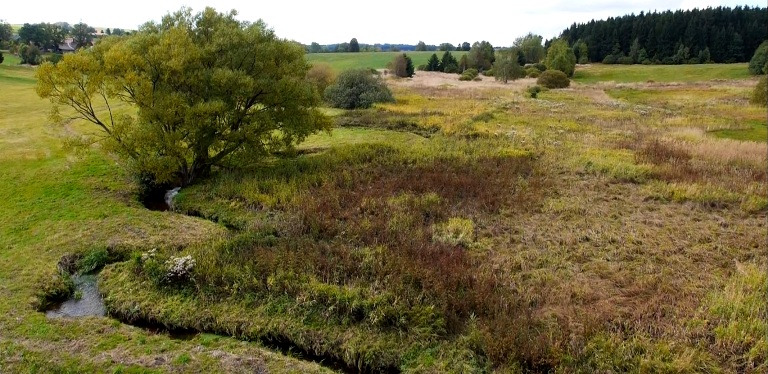 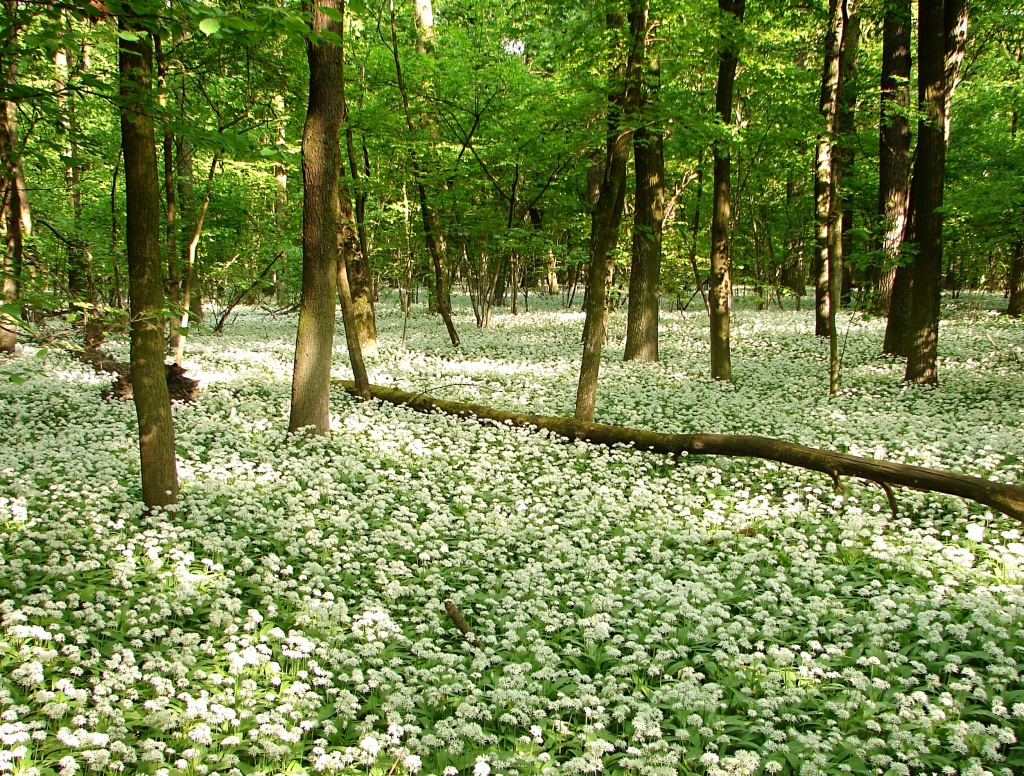 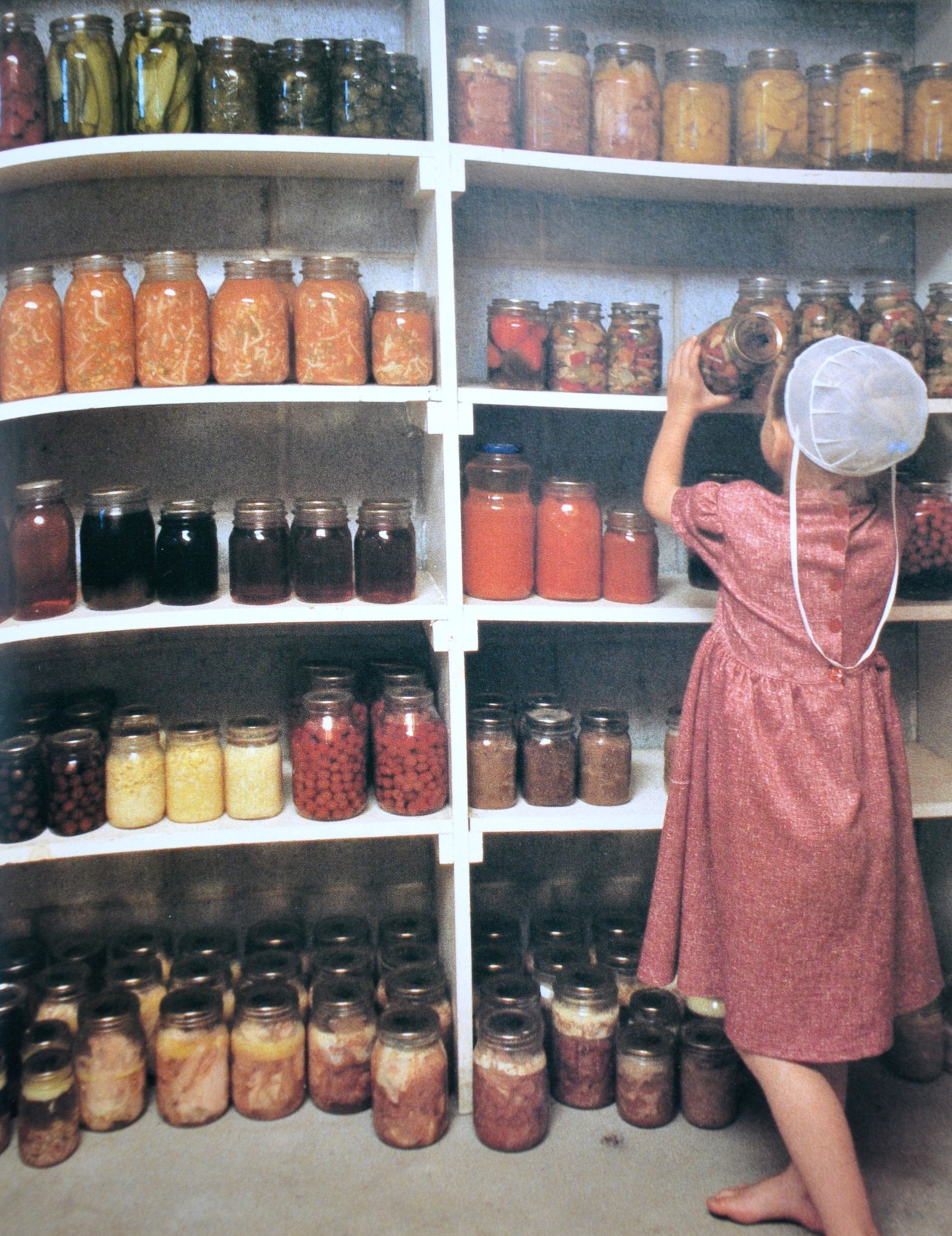 Zachycuj a uchovávej energii
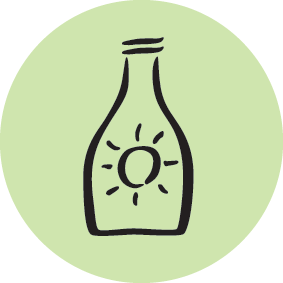 Usměrňuj sebe sama a přijímej zpětnou vazbu
Zachycení energie na úrovni domácnosti
spíž, sklep – jídlo
krabičky se semínky
palivové dříví
nádrže na dešťovou vodu, zpomalení odtoku, flow-forms…
zateplení domu…
Zásoby energie
rozmanité
malé
rozptýlené
lehce použitelné
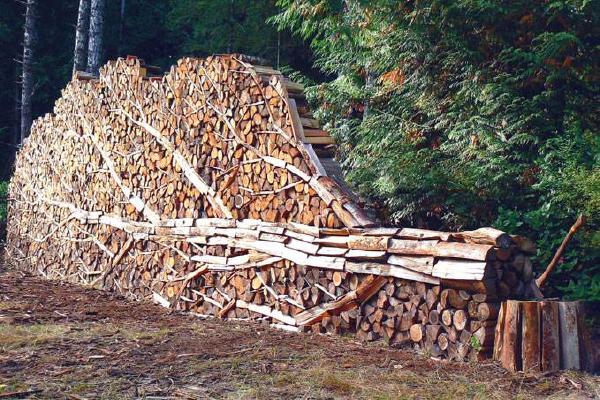 „Heat people not the space“
„Dry bananas while the sun shines“
„Catching and storing the goodness of the alpine meadow“
Starý strom zachycující opadané listí, živiny, vodu…
Využití a ochrana biologických zdrojů
Biologické zdroje samy o sobě neexistují!
VYUŽITELNÉ pro člověka
genetická variabilita – odolnost proti nemocem…
druhová diverzita – možnost výběru
populace – stabilita systému, regulace
Čeleď bobovité (Fabaceae)
fixace vzdušného dusíku
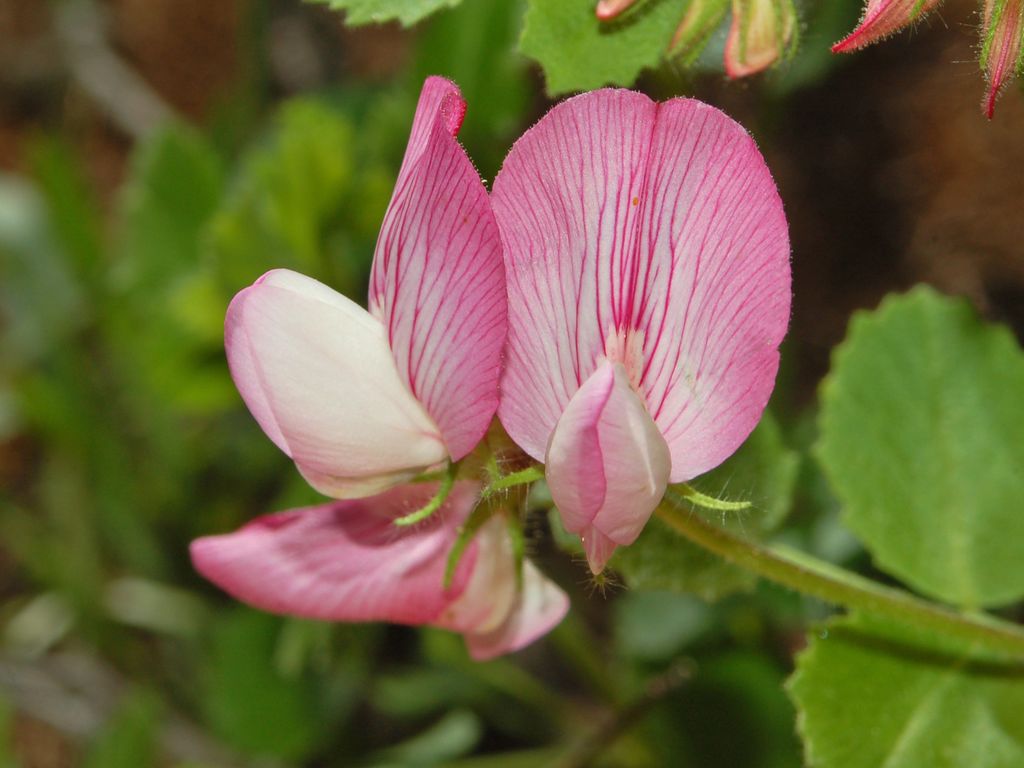 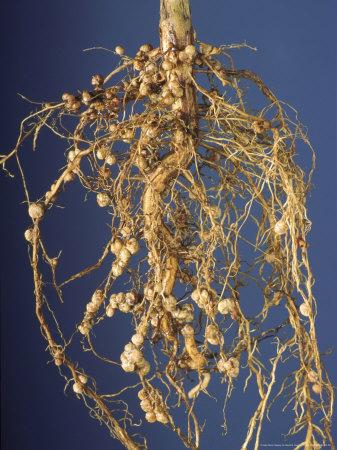 Zelené hnojení
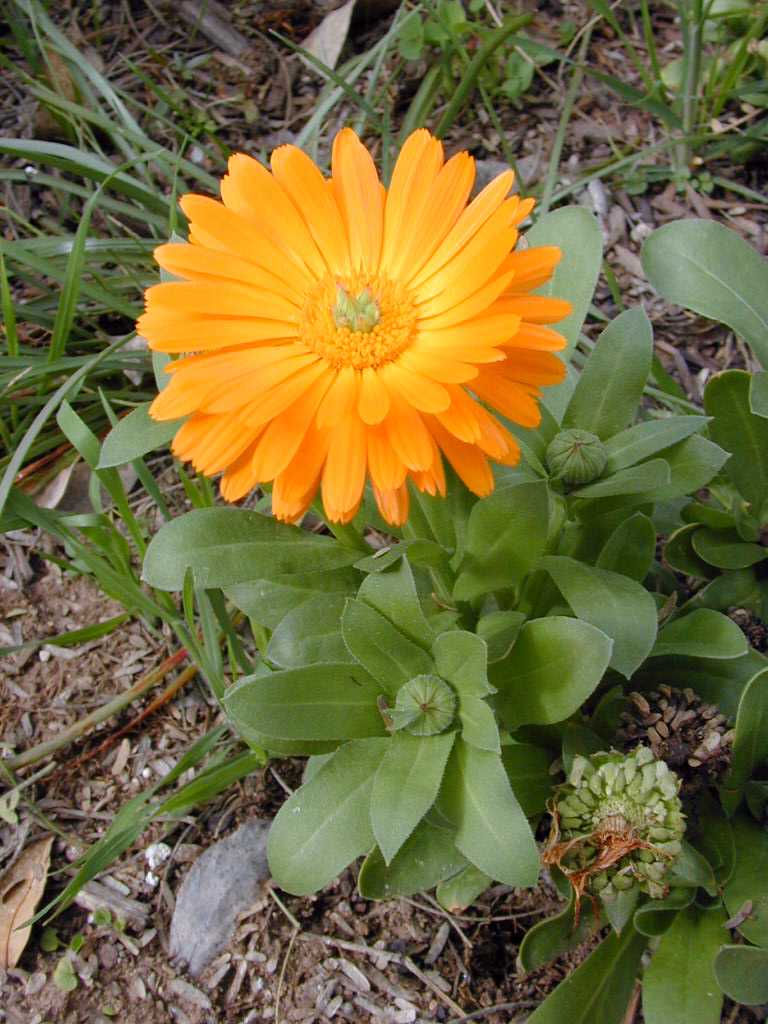 ochrana půdy před vysoušením
vznik humusu
kypření…
svazenka (není příbuzná našim plodinám			nehrozí přenos nemocí)
hořčice, řepka - velká produkce biomasy
měsíček lékařský - proti háďátkům
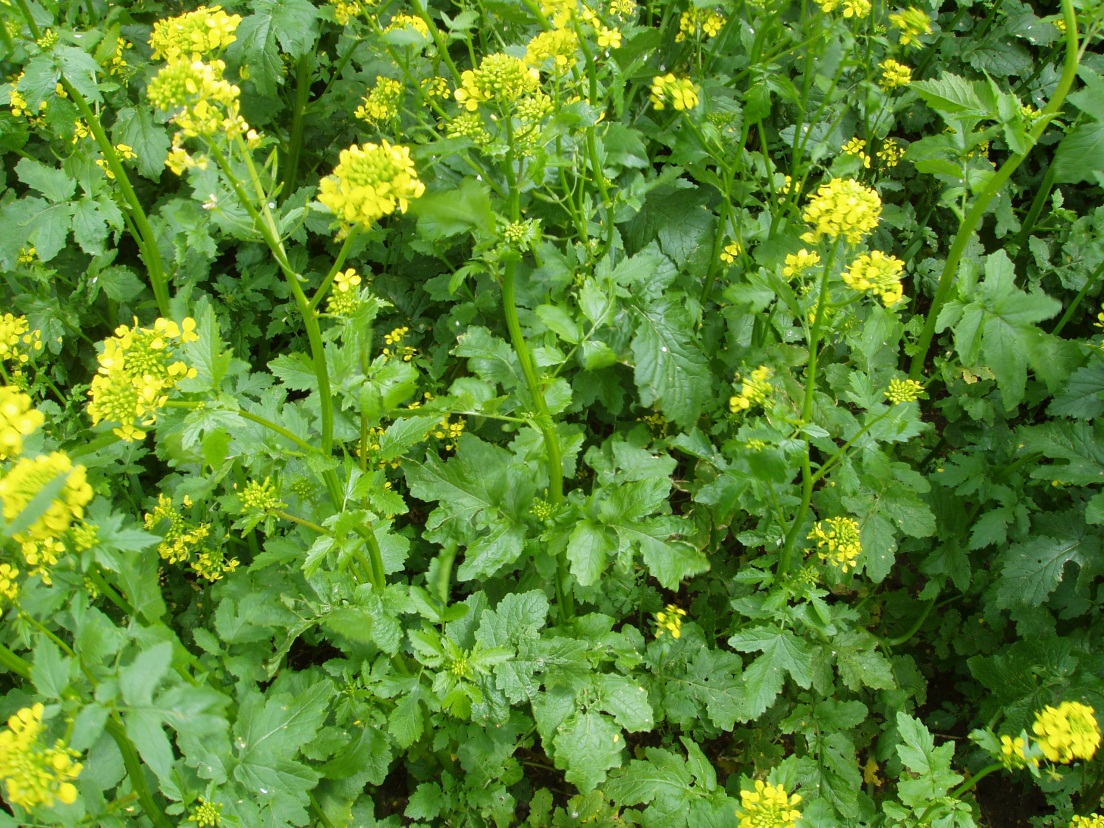 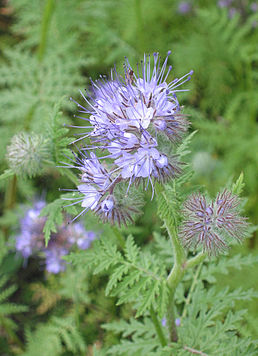 Aromatické rostliny
vonné silice…
léčivky, odpuzování škůdců
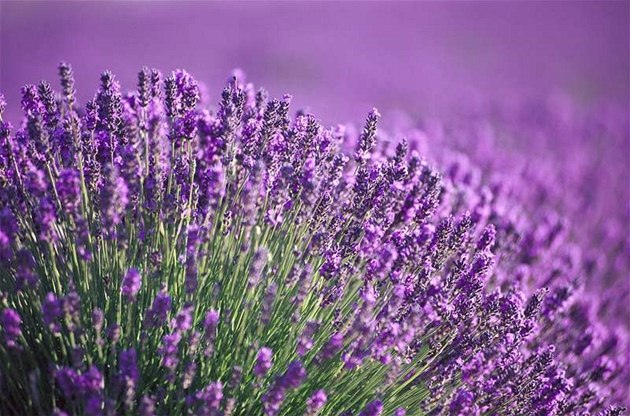 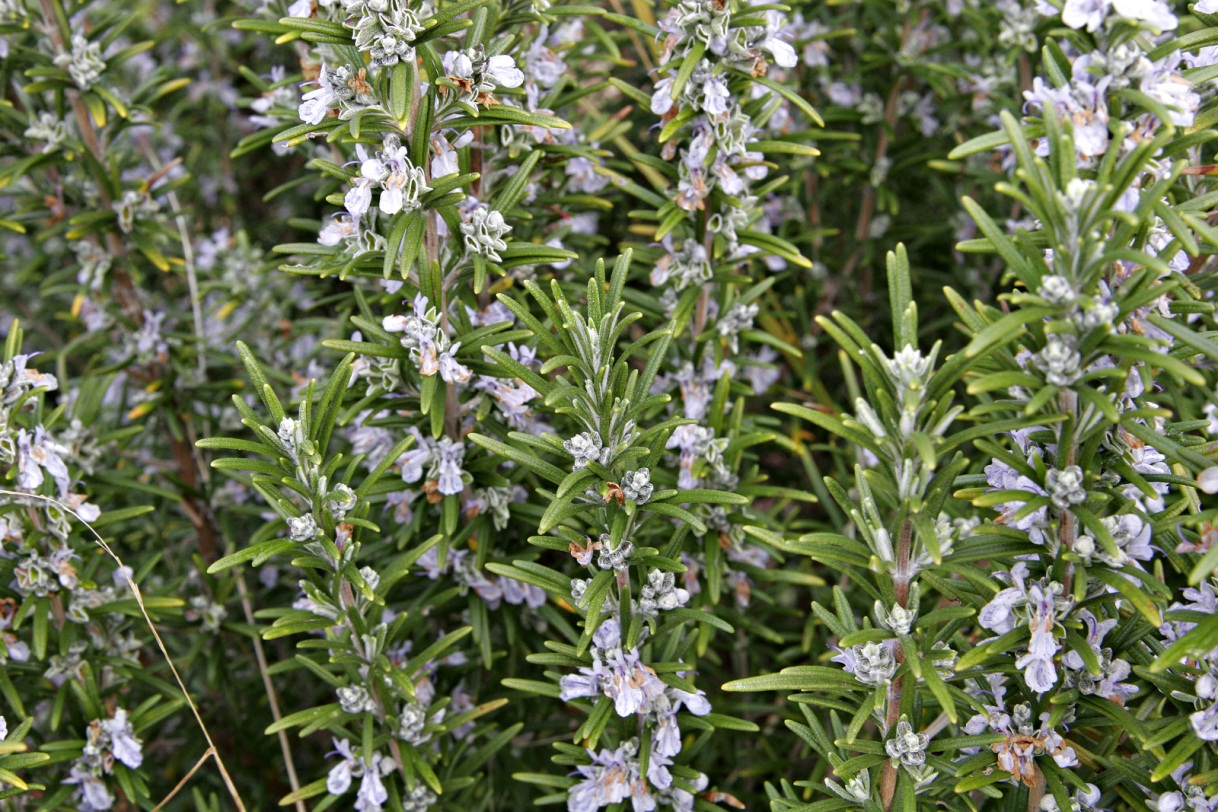 „Kompostový čaj“
oživení půdy - namnožení půdní mikroflóry
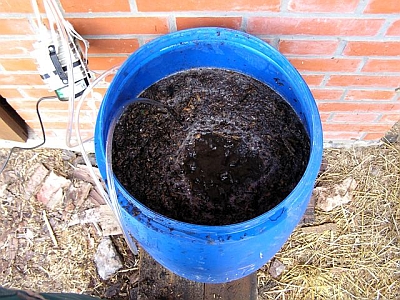 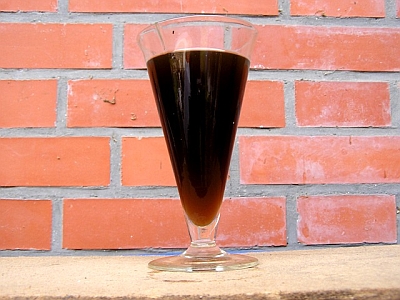 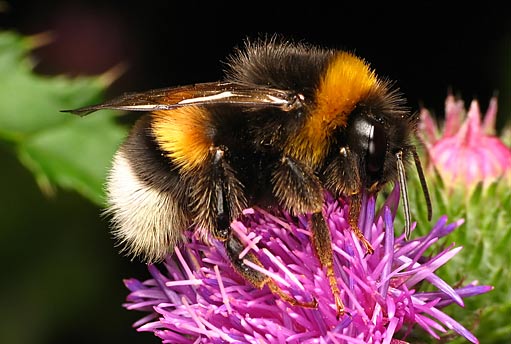 Mnoho dalších…
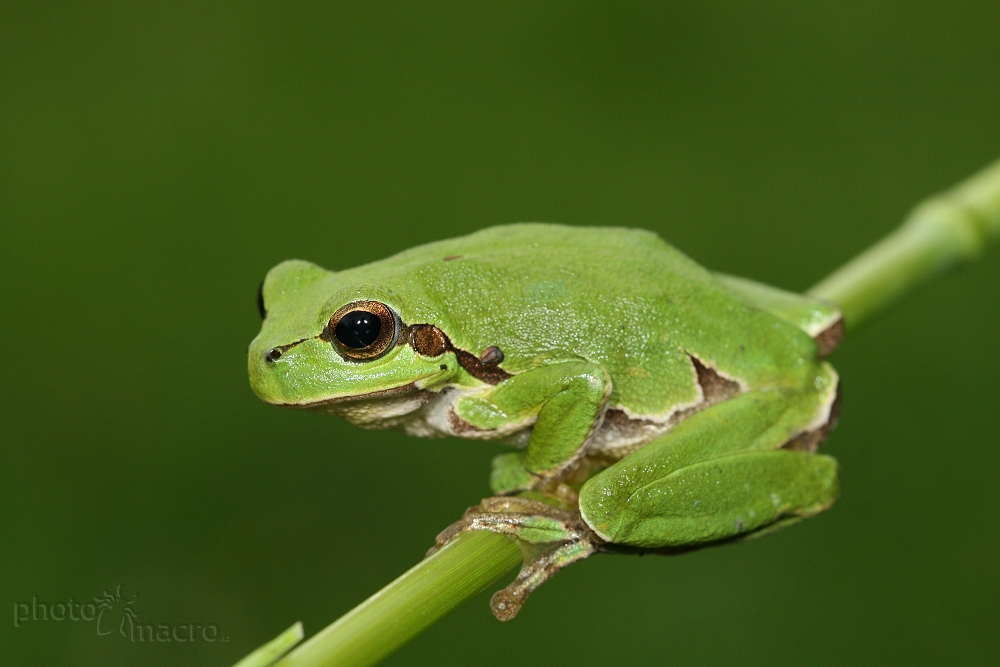 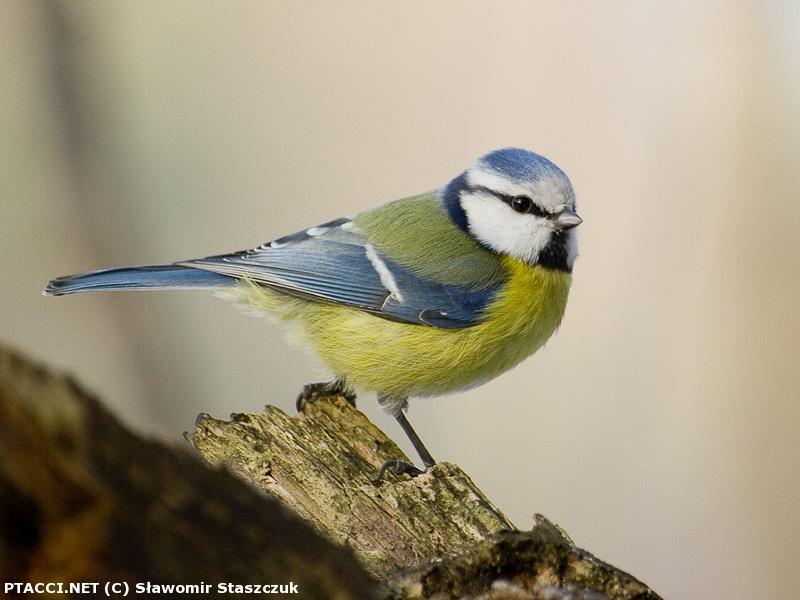 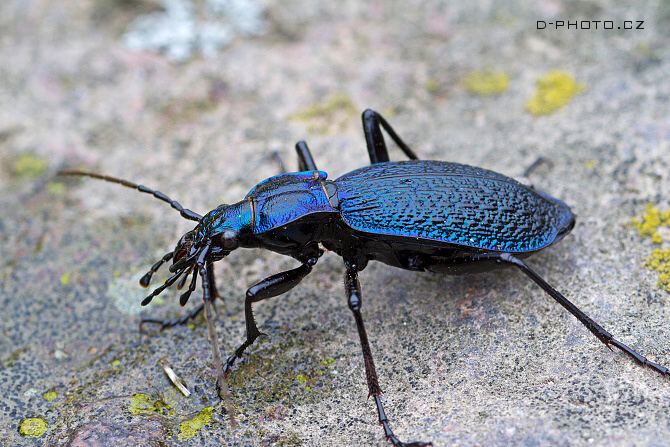 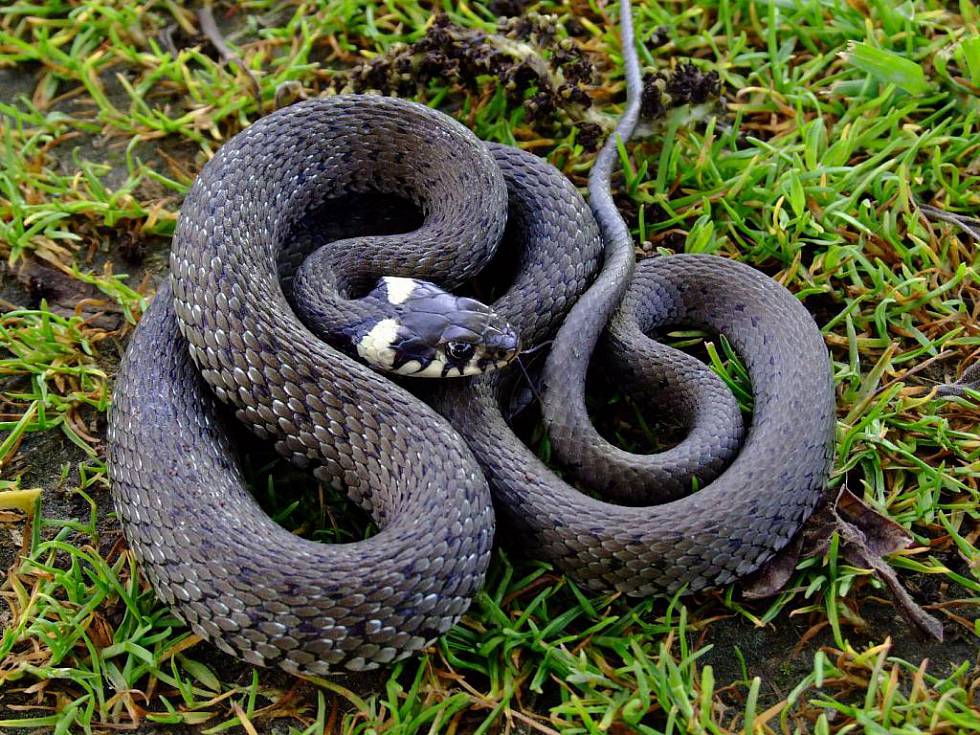 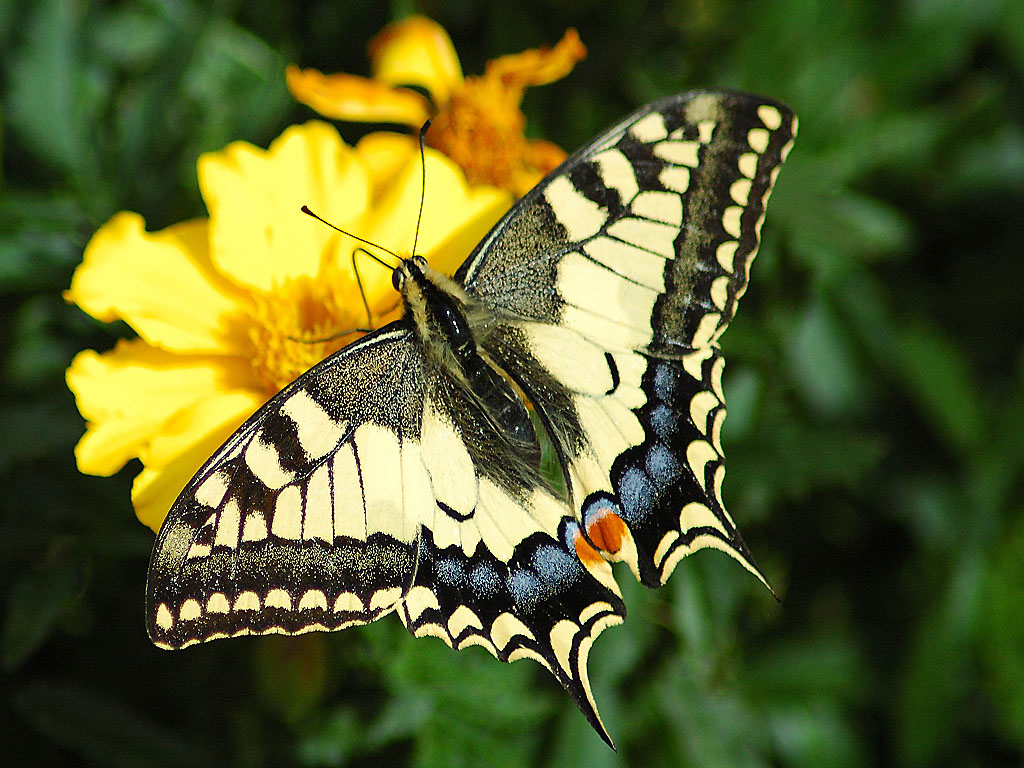 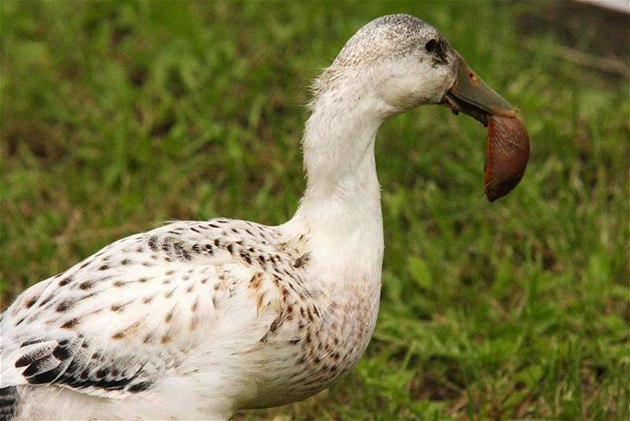 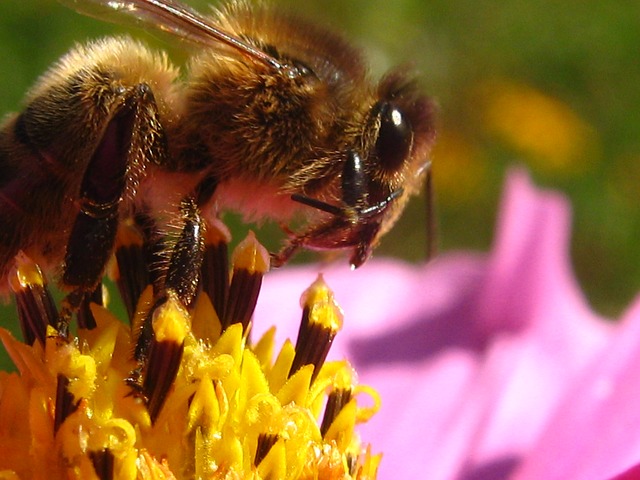 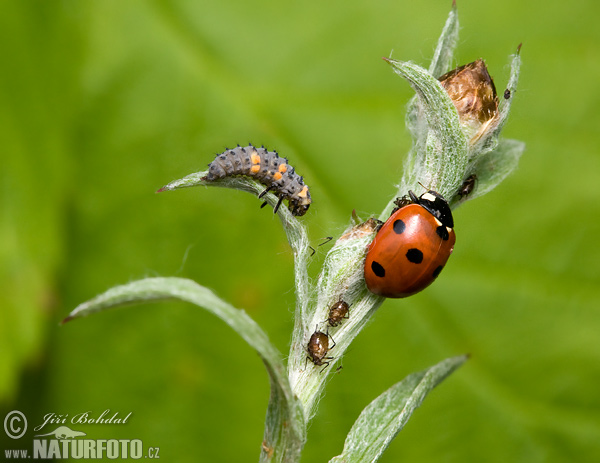 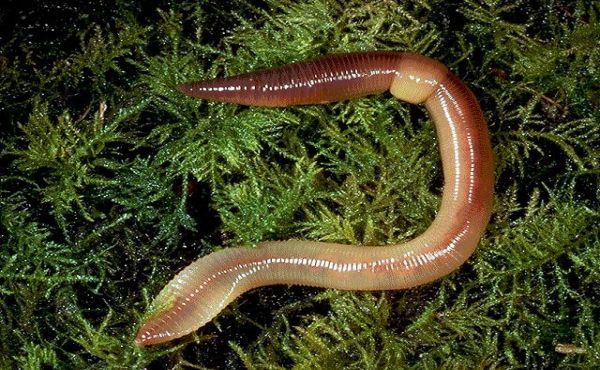 krása…
Zdroje
HOLMGREN, David. Permakultura: principy a cesty nad rámec trvalé udržitelnosti. 1. vyd. Svojanov: PermaLot, 2006, xxxii, 296 s. ISBN 80-239-8125-0.
http://permacultureprinciples.com/principles/_2/
http://www.permaculture.co.uk/articles/5-using-biological-resources-original-permaculture-principle
http://www.zelenycarodej.cz/prvky/puda/113-kompostovy-caj
http://permakultura.sk/permakultura/